Bankacılık Sistemi
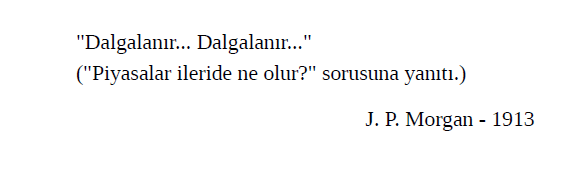 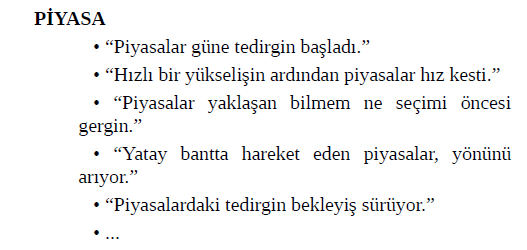 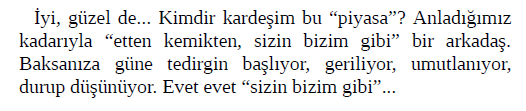 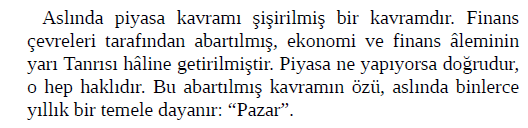 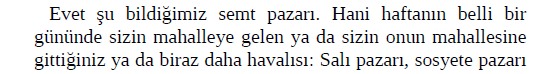 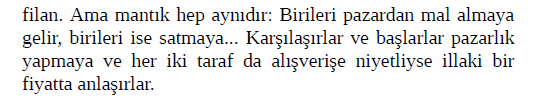 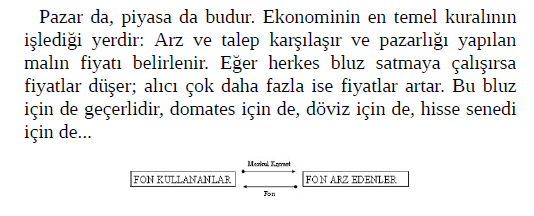 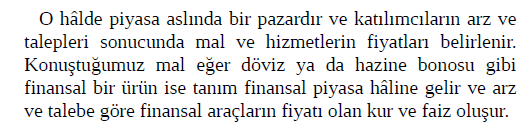 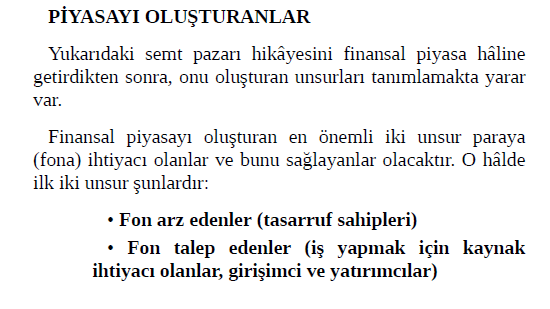 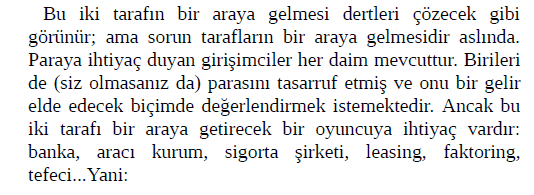 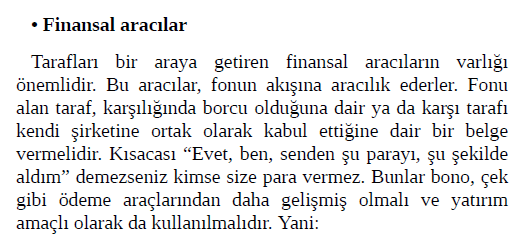 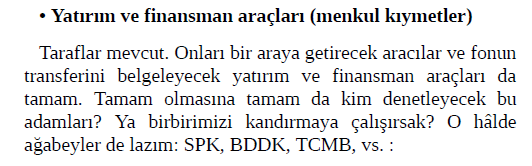 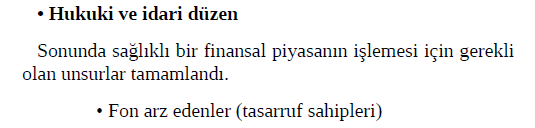 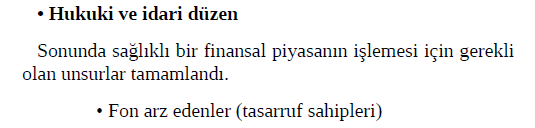 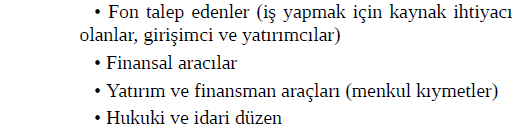 Finansal Piyasaların Ekonomi İçindeki Yeri
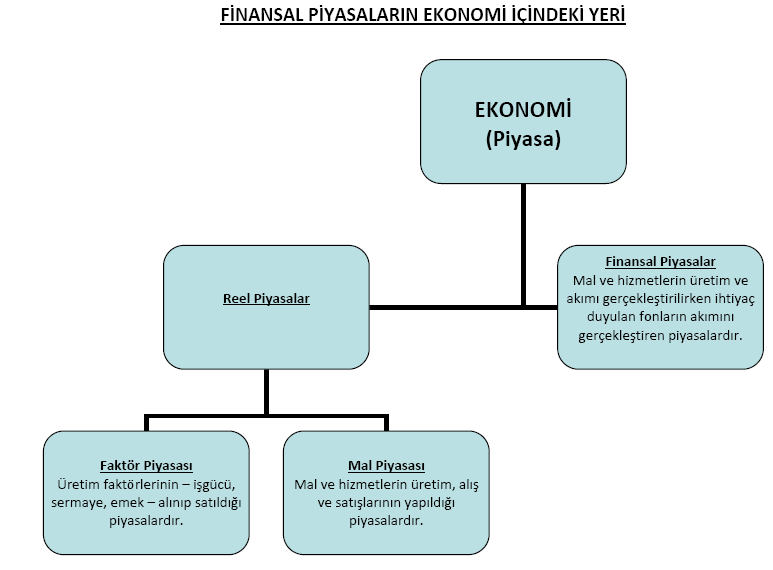 Finansal Sistemi Oluşturan Piyasalar
Finansal Sistemi Oluşturan Unsurlar
Fon arz/talep edenler
Finansal aracılar
Finansal araçlar
Düzenleyici ve denetleyici kurumlar
Finansal Piyasalarda Kimler İşlem Yapar?
Finansal Sistem Aracılığı İle Fon Akımı Nasıl Sağlanır?
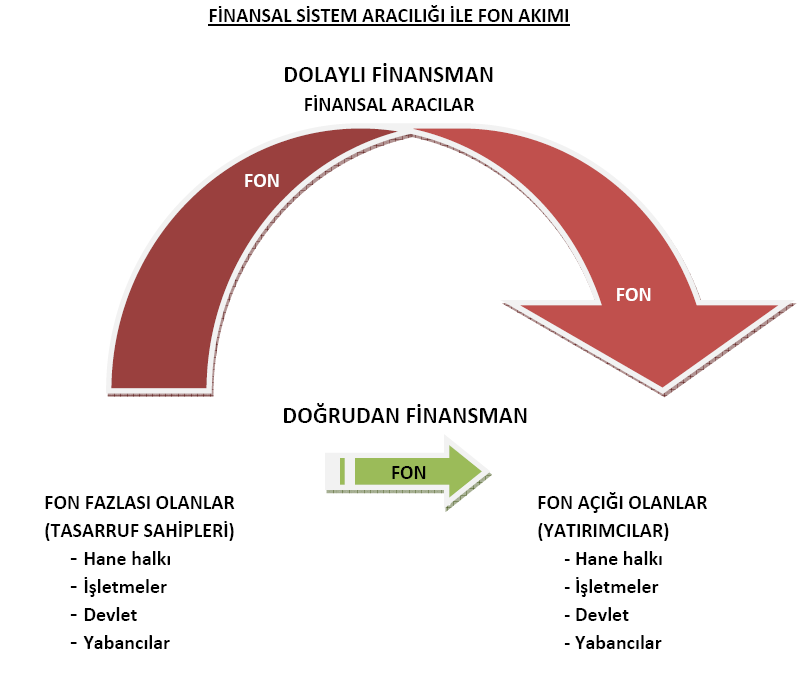